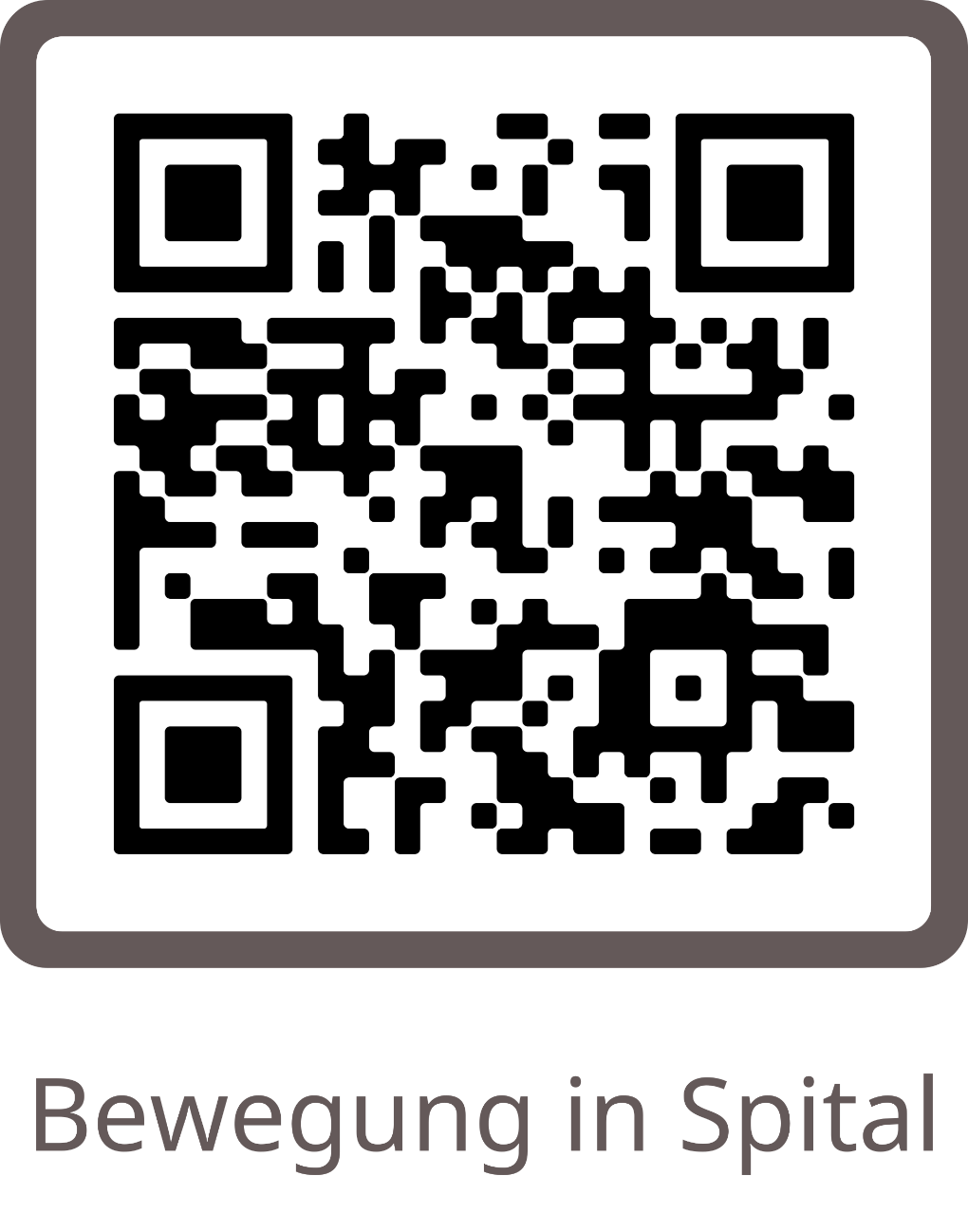 Bewegung im Spital ist wichtig